TexasMinor Consent and Confidentiality Laws
For educational purposes only
Updated February 2021
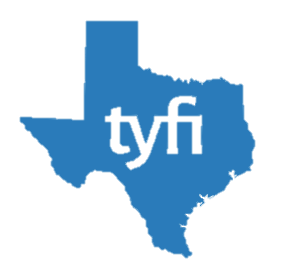 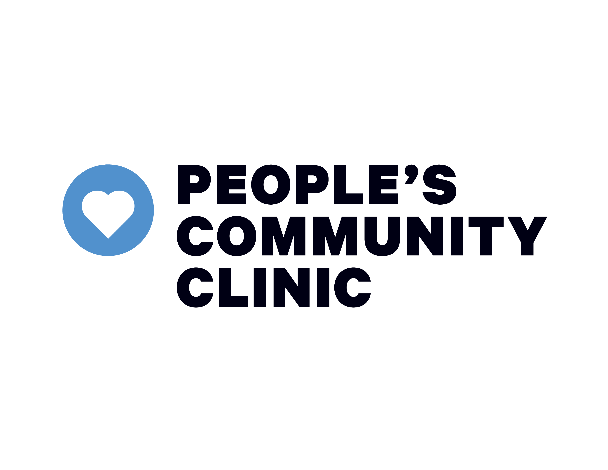 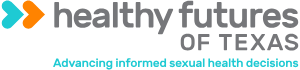 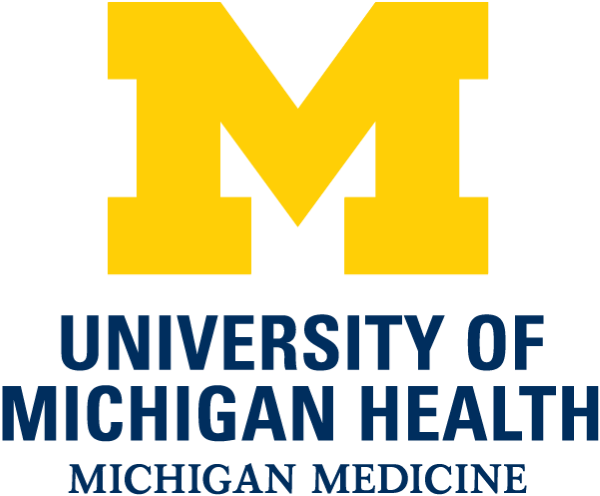 [Speaker Notes: Today we are going to do a 15-minute mini-training, also called a Spark. As youth-serving professionals, it is important that we understand adolescent confidentiality and minor consent. This training is intended to be an overview of the most relevant laws on confidential services for teens. Texas law is complex, so if you want to do additional learning, resources are available in the facilitator guide to this Spark. 

Each person here will have times where we need to know and comply with confidentiality laws, though it’s different for our various roles. For each law and scenario we discuss, try think about how it applies to your role specifically. To get us started, let’s review a case scenario.]
CASE SCENARIO: SHAY, 15 Y/O GIRL
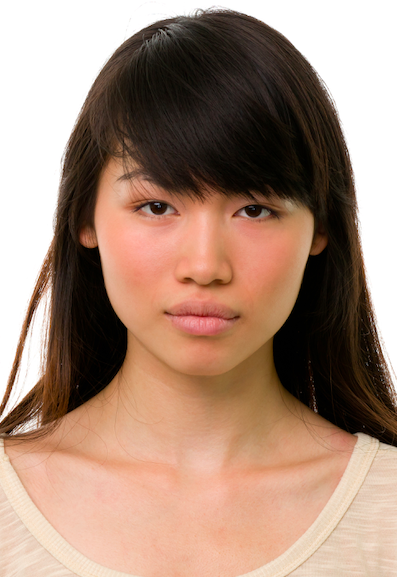 Purpose of visit Sore throat
Issue that emerges from clinician interview Concerned about having a Sexually Transmitted Infection (STI)
Parent information Shay says she is worried her mother will kick her out of the house if she knows Shay is sexually active
Can the provider screen Shay for STIs without her mother’s consent? 
Why or why not?
[Speaker Notes: This is Shay, who is 15. She is here today because of a sore throat. During her visit, the provider finds out that Shay is concerned about having an STI. Shay says she is worried her mother will kick her out of the house if she knows Shay is sexually active. Consider the answer to these questions quietly to yourself: Can the provider screen Shay for STIs without her mother’s knowledge or permission and still follow consent laws? Why or why not? 

[Give participants a few moments to consider these questions.]

Think about this might play out at your clinic, and we will talk about the answer at the end of the presentation.]
CASE SCENARIO: SHAY, 15 Y/O GIRL
Purpose of visit Sore throat
Issue that emerges from clinician interview Concerned about having a Sexually Transmitted Infection (STI)
Parent information Shay says she is worried her mother will kick her out of the house if she knows Shay is sexually active
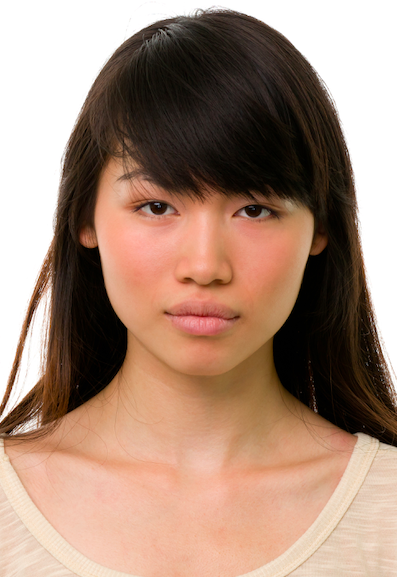 [Speaker Notes: Shay’s scenario brings up another issue, which is how our own values might affect the way we feel about teens accessing certain services without their parents being aware.  In Shay’s situation, she is concerned about her mother, which may affect how we feel about her getting STI testing without involving a parent.  

We usually do not have complete information about a patient. When we know more details, could it affect how we feel about the patient’s right to confidentiality? Even if a teen can legally receive some services without a parent’s consent, it can be challenging when we think parents should be involved. What can go wrong if we break confidentiality? 
[Have a couple of people respond briefly. Main point: If we don’t protect confidentiality, it can have a negative impact on teens.]

Many teens choose to include their parent or guardian in decisions about their health. For some teens, however, having the option of certain confidential services makes it more likely that they will seek care when they need it.]
Important Definitions
Consent
Permission to act 
Parent/guardian must give consent before their minor child can receive services (except specific confidential services)
Confidentiality
How providers and staff keep certain information confidential

Consent ≠ Confidentiality
[Speaker Notes: Before we review the laws, it’s important to recognize the difference between consent and confidentiality. 

Consent is permission to act. In general, a parent or legal guardian must give their permission – or “consent” – before their minor child can receive a medical service. However, there are important exceptions where a minor can consent to their own care, without a parent’s permission. We will discuss these exceptions today. 
Confidentiality refers to how health care providers and staff keep certain information private. 

Consent does not equal confidentiality.
Even if a minor is allowed to consent to a service without a parent’s permission, it does not mean that the provider is required to keep it confidential. 
So, laws can protect a minor’s right to access a specific service, like contraception, but often, it’s up to health care providers and staff to protect a minor’s confidentiality.]
texas Law: Parental Consent Exceptions
A parent or legal guardian must provide consent on behalf of a minor (under age 18) before health care services are provided, with several important exceptions.
The exceptions are based on:
The minor’s status (independence from parents/guardians),
The type of service requested (such as certain sexual health services), or
The funding source of the services (if a minor’s services are funded through Title X or Medicaid, there are additional rights to service).
[Speaker Notes: As this slide says, a parent or legal guardian must provide consent on behalf of a minor (under age 18) before health care services are provided, with several important exceptions.
 
These exceptions are based on: 
A minor’s status,
The type of service requested, or
The funding source

Again, these laws can sometimes be confusing, so I’m passing out a handout that summarizes these exceptions. If it’s helpful, you can keep this behind the desk for quick reference in the future. [Pass out the “Texas Minor Consent & Confidentiality Laws” handout.]]
TX Law: minor consent based on status
A MINOR MAY CONSENT TO HEALTH CARE SERVICES WITHOUT A PARENT/GUARDIAN’S PERMISSION IF THEY ARE:
Married -OR- 
On active duty in the armed services -OR- 
Serving in an adult prison (except abortion) -OR- 
Sixteen or older, living apart from their parents, and managing their own finances (except abortion).
[Speaker Notes: First, let’s look at the exceptions based on status. 

If a minor has any of these four statuses, they can consent to health care services without a parent or guardian’s permission. If they are: 
Married -OR- 
On active duty in the armed services -OR- 
Serving in an adult prison (except abortion) -OR- 
Sixteen or older, living apart from their parents, and managing their own finances (except abortion)]
TX Law: minor consent based on service
PATIENTS UNDER 18 MAY CONSENT TO THE FOLLOWING WITHOUT PARENTAL/GUARDIAN CONSENT:
Pregnancy testing and prenatal care, other than abortion
Non-prescription contraceptives such as condoms and over-the-counter emergency contraception 
STI testing and treatment (for reportable STIs such as Chlamydia, Gonorrhea, HIV, Syphilis)
Counseling and treatment for suicide prevention or substance abuse
Inpatient or outpatient mental health care (if they are 16 or older) 
Counseling and treatment for suspected abuse or neglect
[Speaker Notes: Now let’s look at the exceptions based on type of service. Each state has certain services that a minor may consent to without a parent or guardian’s consent.  Remember, a parent may still find out about the service, so it may not actually be confidential, but it’s important to note that legally, a minor does not need a parent to consent to these services: 
Pregnancy testing and prenatal care (other than abortion) 
Non-prescription contraceptives such as condoms and over-the-counter emergency contraception 
STI testing and treatment (for reportable STIs such as Chlamydia, Gonorrhea, HIV, Syphilis) 
Counseling and treatment for suicide prevention or substance abuse
Inpatient mental health care (if they are 16 or older) 
Counseling and treatment for suspected abuse or neglect 

*Texas does not have any specific laws on a minor’s right to consent to PrEP for HIV prevention]
Tx law: consent based on Funding source
The DSHS Adolescent Health Guidance for Providers states that minors may receive confidential family planning services if the funding source is Medicaid or a Title X family planning program.
MEDICAID
TITLE X
Teens accessing all forms of contraception through Medicaid have a right to confidential care under federal law. 
Clinics that want to ensure patient confidentiality for minors on Medicaid receiving contraception should take care that mailed communications or EOBs don’t break confidentiality.
Minors have maximum privacy protections and practices allowed by law for reproductive health services.
There are about 150 Title X clinics in Texas.
[Speaker Notes: Finally, let’s look at exceptions based on funding source. Minors are able to receive confidential family planning services if the funding source is Medicaid or a Title X family planning program. 

Health centers that cannot provide confidential sexual health services to patients using private insurance can often provide more assurance of confidentiality to teens using Medicaid. It’s also good to be aware of local Title X clinics so a minor can be referred there if they need confidential sexual health services. If your health center is funded through Title X, you can provide nearly all reproductive health services to minors without a parent’s consent. Abortion is the exception, as it requires parent consent or judicial bypass.]
Texas reporting requirements
HEALTH CARE PROVIDERS MUST OVERRIDE THE MINOR’S CONFIDENTIALITY AND REPORT IF:
There is suspicion of abuse or neglect by an adult
The minor is a risk to themselves or someone else
The minor is under age 14 and sexually active, regardless of the age of their partner
The minor is under the age of 17, not married, and has been sexually active and any of the following are true:
Their partner is more than three years older -OR-
Their partner is of the same sex -OR-
Force was involved -OR-
Their partner is a registered sex offender
[Speaker Notes: Another important set of laws to be aware of are reporting requirements. Reporting requirement laws outline when a health care provider must break confidentiality and report information to The Texas Department of Family and Protective Services Hotline. A health care provider must make a report when:
There is suspicion of abuse or neglect by an adult
The minor is a risk to themselves or someone else
The minor is under age 14 and sexually active, regardless of the age of their partner
The minor is under the age of 17, not married, and has been sexually active and any of the following are true:
Their partner is more than three years older -OR-
Their partner is of the same sex -OR-
Force was involved -OR-
Their partner is a registered sex offender 

Reports should be made within 48 hours to a local law enforcement agency or the Texas Department of Family and Protective Services (DFPS).]
Texas reporting requirements
If the minor has an STI or other disease on the DSHS list of notifiable conditions, it must be reported to the appropriate health department. These conditions include: 
Chlamydia 
Gonorrhea 
HIV 
Syphilis 
Hepatitis B
[Speaker Notes: Also, if the minor has a sexually transmitted infection or other disease on the DSHS list of Notifiable Conditions, such as Chlamydia, Gonorrhea, HIV, or Syphilis, it must be reported to the appropriate health department. In some limited circumstances, follow-up contacts for treatment could result in the minor’s parents finding out about the STI.]
CASE SCENARIO: GIOVANNI, 17 Y/O BOY
Purpose of visitWell visit
Issue that emerges through clinician interviewStates to clinician that he’s ready to get treatment for alcohol abuse
Parent informationDoesn’t want to disappoint parents
Is Giovanni allowed to get outpatient counseling for substance abuse without a parent’s consent?
[Speaker Notes: Now that we’ve reviewed the laws, let’s take a look at another scenario. Giovanni is a 17-year-old boy who is struggling with alcohol abuse but doesn’t want to tell his parents.

Is Giovanni allowed to get outpatient counseling for substance abuse without a parent’s consent? 

[Allow a moment for people to respond either quietly to themselves or aloud.]   
The answer is yes, though the provider may encourage Giovanni to tell his parents or may tell the parents without Giovanni’s consent.]
The role of parents/guardians
[Speaker Notes: A quick note about parents and guardians. Research shows that they can play a crucial role in their teenage children’s decision-making and health.  It can be tricky to keep parents engaged and at the same time, it’s essential to provide the opportunity for adolescents to talk to a provider alone, and to provide confidential services where possible.  We’ll talk about parent engagement more in the next Spark, on confidentiality best practices, but let’s keep it in mind.]
Common questions
MINORS NEED A PARENT/GUARDIAN’S* PERMISSION FOR:
Vaccines, including HPV (Note: a minor who is pregnant or a parent may consent to vaccinations typically started prior to age 7)
Mental health treatment and medications other than for suicide prevention 
Inpatient mental health treatment (if under the age of 16)
Prescription contraceptives

* If a parent cannot be located, other adult relatives such as grandparents, siblings, aunts, or uncles may provide consent.
[Speaker Notes: People often ask about the services listed on this slide, which are not protected for minors, and require the consent of a parent or guardian. Minors need a parent or guardian’s permission for: 
Vaccines, including HPV (Note: a minor who is pregnant or a parent may consent to vaccinations typically started prior to age 7)Mental health treatment and medications other than for suicide prevention 
Inpatient mental health treatment (if under the age of 16)
Prescription contraceptives, unless the minor is on Medicaid or being served in a Title X clinic

If a parent or guardian cannot be located, other adult relatives such as grandparents, siblings, aunts, or uncles may provide consent. An adult or educational institution with written permission from the parents may also provide consent.]
TX Law: Confidentiality
A licensed physician, dentist, or psychologist may, without the minor’s consent, inform parents of the treatment given to or needed by the minor.
What does this mean for adolescent confidentiality? 
Is it possible for providers in a primary care setting to provide a confidential service to a teen who does not have Medicaid?
[Speaker Notes: Here’s an important final point.  There’s a provision in Texas law that says that even if a minor is allowed to consent to a confidential service (like pregnancy testing) without a parent’s permission, a provider may decide to inform the parent or guardian.  This kind of law exists in some other states as well, and the way it’s interpreted can vary based on the provider and the health center. 

What does this mean for adolescent confidentiality?  Is it possible for providers in a primary care setting to provide a confidential service to a teen who does not have Medicaid?  Why or why not? [Take a moment for discussion]

Research shows that teens are more likely to share personal information when they know which services will be kept confidential and which will not. Providers can inform minor patients about which services they can receive confidentially and which they cannot. Providers can also decide they will use their discretion and not break confidentiality unless there is a medical need. The next Spark about this topic covers strategies to protect minor confidentiality when appropriate, and will provide more time for our health center to consider privacy practices.]
CASE SCENARIO: SHAY, 15 Y/O GIRL
Purpose of visit Sore throat
Issue that emerges from clinician interview Concerned about having a Sexually Transmitted Infection (STI)
Parent information Shay says she is worried her mother will kick her out of the house if she knows Shay is sexually active
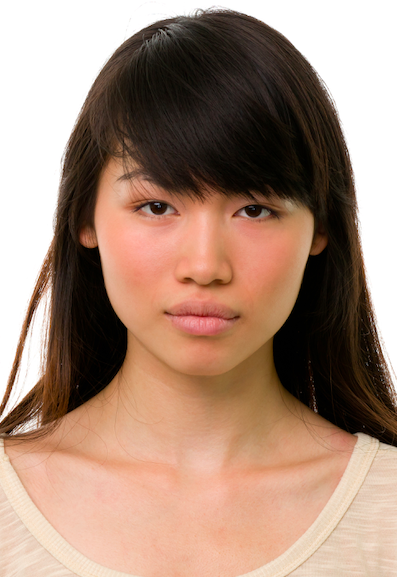 Can Shay receive STI testing without a parent’s permission?
Can she receive STI treatment without a parent’s permission?  
Can the provider talk to Shay’s mother?
[Speaker Notes: Let’s wrap up by going back to our 15-year-old patient scenario, Shay. We’ll answer these questions together as I read through them. 
Can Shay receive STI testing without a parent’s permission? [Answer: Yes, Shay can be tested for Chlamydia without parental consent, because it is reportable and therefore, does not require parent consent]
Can she receive STI treatment? [Answer: Yes] 
Can the provider talk to Shay’s mother without Shay’s consent? [Yes, under Texas law, her provider can tell her mother that Shay received the services. However, Shay may be less likely to seek out care if she is worried her confidentiality will not be maintained, and in this case, there may be other negative consequences of involving the parent.]
Because Chlamydia is on the DSHS list of reportable diseases, it must be reported to DSHS. 

As we talked about at the beginning, there are different perspectives and feelings about how parents should be involved in their teen’s health care.  It can be helpful to consider how each of our own feelings affects the care we provide. [If time allows , you may choose to discuss what approach your health center takes to protecting minor confidentiality.]]
Thank you!
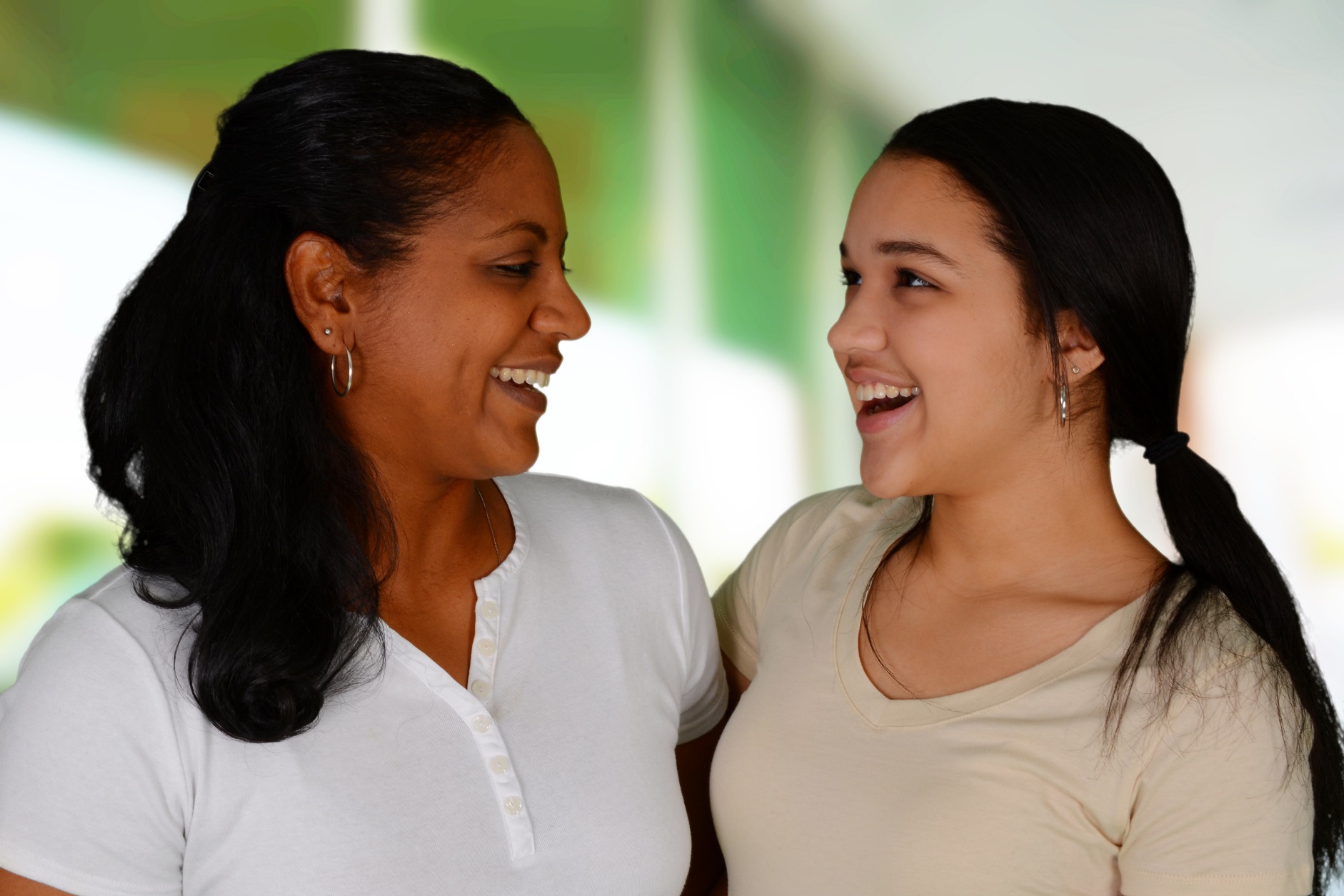 For educational purposes only
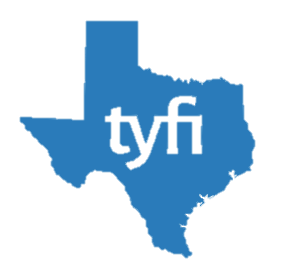 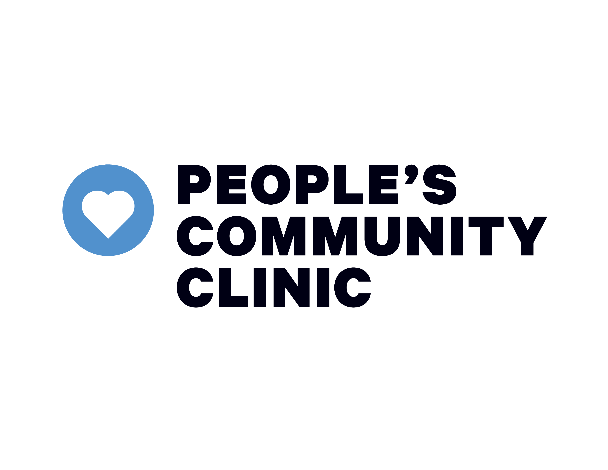 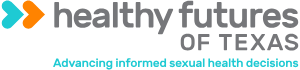 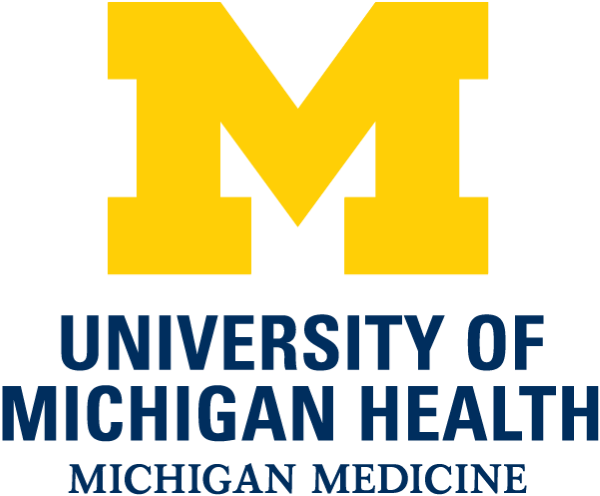 [Speaker Notes: To keep this conversation going over the next month, I will share Sparklers, or quiz questions, about confidentiality. I’ll post the Sparklers around the office in places that you all can easily see them. When you see a Sparkler, take a moment to read them and reflect on the responses. Thank you for your participation!
   
[Print and post Sparklers in areas your staff can see (e.g., lunchroom).]]